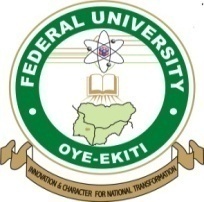 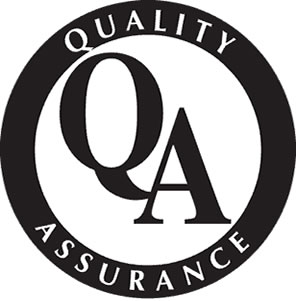 QUALITY ASSURANCE OF ACADEMIC PROGRAMMES
Professor A. A. AGANGA
QUALITY ASSURANCE
Key Result Area: 	Quality University Graduates 

Strategic Goal: 		To strengthen quality assurance    			          mechanisms in compliance with  
	                internationally accepted
 standards
Strategic Objective:	To implement quality assurance      			    guidelines in all the University programmes.
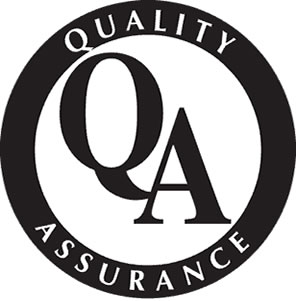 OBJECTIVES
To develop departmental quality assurance processes and best practice
1.1 Policy for quality assurance is that there must be a quality assurance committee responsible for enforcing quality assurance mechanisms for all courses offered in the Departments/ Faculties.
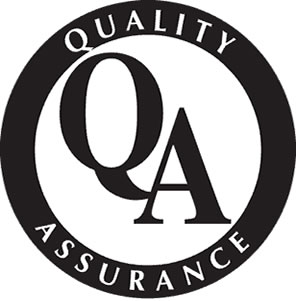 1.2. The Quality Assurance Committee (QAC) shall consist of Senior Academic members with PhD degrees and extensive teaching experience and a sustained track record of publications

1.3. The quality assurance committee is to ensure quality of all courses offered in the 
Departments.
1.4. The quality of each course shall be assessed based on the followings:

.
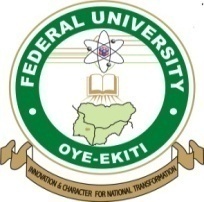 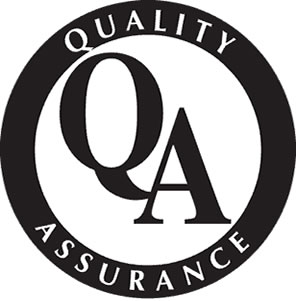 Up to date portfolios for each course.
COURSE CONTENT
Course Outline
course details
Practical outlines
Hand outs
Manual
Tests
Model answers
Practical tests
Other forms of assessment.
Student Evaluation of Teaching  (SET)
Moderations (tests, exams and scripts)
Result sheets
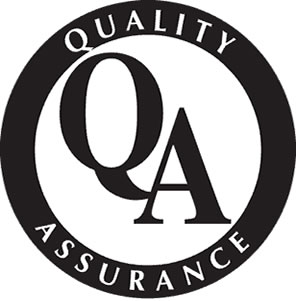 Mode of assessments (tick the appropriate methods in use for the practical)
Written Assignments
Written Tests
Practical
Projects
Research exercise
Essays
Open book tests
Independent study
Oral tests.
Group discussion (presentation and oral)
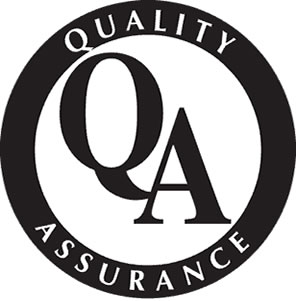 POSSIBLE Problems
1.Report on problems that hinder
 the practical
2.Replacement of items
                       3.Maintenance of labs/equipment
 facilities
                                4.Forms for each lab showing details of:
                              i. Equipment
                                                 ii. State of the equipment
                                                   iii. Maintenance records of    				each equipment
           				        iv. Usage of each equipment
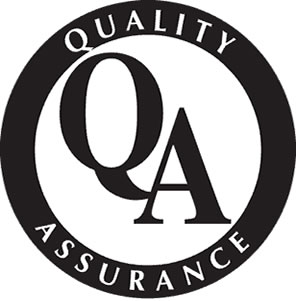 Labs
1. Assessment of labs
         2. Conducting the projects
            3. Evaluation of equipment
  4. Reference materials
	       5. Acquisition of equipment
                    6. Replacement of equipment
i. Justification why we need the equipment
      ii. Research proposal should include equipment
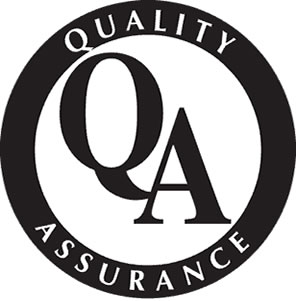 Experimental animal care
Animal use and care
Procedures of experiments involving 
animal use should be moderated 
and evaluated to ensure welfare of animals.
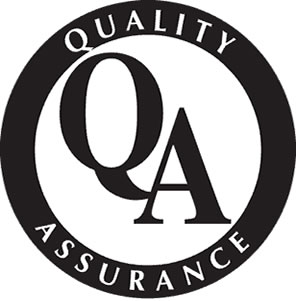 Field trips
i. Description 
             ii. Expected outcome
ASSESSMENT BASED ON PRACTICALS

ANIMAL CLINIC  
1.  Forms	
                           2.  Marks for clinical duties

FIELD LAB:
 Departments should set up field labs where applicable e.g in Faculty of Agriculture. Field labs can be set up by identifying progressive farmers and document their GPS and farm contents in collaboration with the farmers.
1. Forms
                  2. Marks for duties
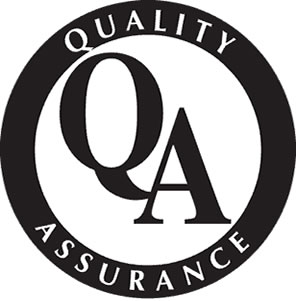 Each course should be taught for the appropriate duration length in terms of contact hours
Where applicable practicals should be carried out to enhance hands on experience on specific subject matter.
The assessment modes should be specified in the course outlines at the beginning of the semester.
Moderation of all continuous assessment instruments should be done by the Quality Assurance Committee (QAC) before administration.
Moderations of all examination instruments should be done by the Quality Assurance Committee before administration.
Moderations of all marked test and examination scripts should be done by the Quality Assurance Committee (QAC).
Checking for correct entry of grades to the appropriate students should be done by QAC team.
Approved moderation forms should be completed before the Administration of test and Examinations
Stipulated academic Appeals procedures are written in details in the University prospectus. For reassessment where necessary the scripts shall be remarked using the same marking scheme independently by three lecturers excluding the course examiner. In case of reassessment QAC should use green pen for moderating. (Look for statistical significant sample size for different sizes of classes). Latest mark (re-assessed mark) shall be adopted as the official score for the examination
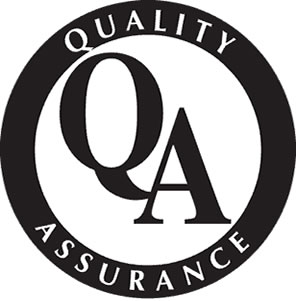 Our Work
Our review work is done in collaboration with the Departments and the main areas of our work include:
Publishing and maintaining the University Code for tertiary education
Liaising with National University Commission (NUC) where necessary
Investigating concerns about academic quality and standards
Conducting research and sharing information about good practice to improve quality
Involving students in our quality assurance work and our reviews
Consulting and working with all those who have an interest in the quality of FUOYE education
Providing training and events to assist academic staff in the University
Advising University management on new programmes
Working on the establishment of institutes within the University
Departmental Examiner’s Board (DEB) approved results should be forwarded to Faculty Board   within  two weeks following the Board meeting.
External reviews shall be done every four years for degree programmes. Minor reviews shall be  continuous
Minimum qualifications for academic human resource shall be as per University regulations.
The Department shall facilitate the provision of the field resources to meet the requirements as per the level of the course.
The Department shall provide all necessary Laboratory facilities and resources to meet the requirements as per the level of the course.
The Department must provide the opportunity for self development of all staff members and necessary infrastructure for adequate delivery of courses.
Student representatives should participate in internal review workshops detailing course concepts, practical outlines and field trips.
The external reviews shall be as per General Academic Regulation.
The Department shall produce a brochure for field practicals/industrial  attachments/ field work, detailing expected practical exposures.
(i) The assessment of field practicals/ industrial attachments shall be as per regulations. Moderation of industrial attachments/ field practicals should be done by the faculty (Dean’s Office).
(ii) Field practicals/ industrial attachment,  assignments  and marked reports shall be moderated by QAC.
(iii) The programmes offered in the Departments shall be moderated as per General Academic Regulation
(iv) External moderators shall be appointed as per General Academic Regulations in collaboration with the Dean’s office shall produce a memorandum of agreement that clearly states the duration of agreement, roles, responsibilities and accountabilities of both parties to the agreement on external review of programmes.
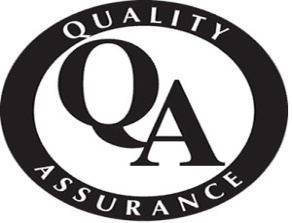 Our Role
Our role is to ensure international quality of FUOYE teaching and examination processes.

We develop guidance that is accepted by all involved in this important sector of internally FUOYE programmes.
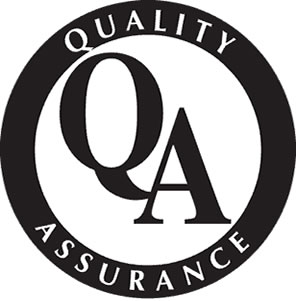 Our aims
Enhance the quality and secure the standards of FUOYE education in order to maintain
 public confidence

Provide leadership, through knowledge and resources, in assuring and enhancing the quality of education in the University

Liaise with NUC, TETFUND and other national bodies
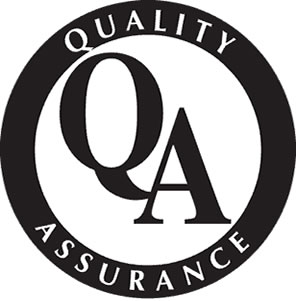 BASIC TEACHING SKILLS
Setting the scene
The importance of starting off on the right foot cannot be overestimated. The students are most likely to learn in a relaxed and friendly environment. In the same way that we arrange the seating for patients to help communication, we can help teaching by arranging the students’ chairs in a circle and putting any visual aids (flip charts etc) so that they can be easily seen. A friendly greeting and the offer of a cup of tea relaxes students, and if asked they will wash their mugs up afterwards!
Being student centred
Being student centered is essentially about moving away from an authoritarian form of teaching where you, as the teacher, know exactly what the students need to know and are going to teach it whether they like it or not.
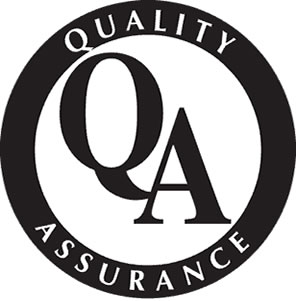 Assessing prior knowledge
Finding out what students know already is very important. Remember that even if they know it already, time spent rehearsing the information is not wasted – by calling it up, they will be preparing themselves for learning.
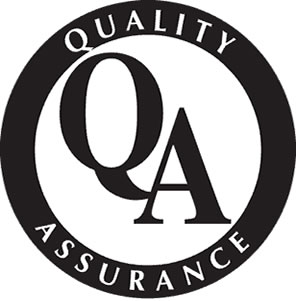 Getting students to participate

Students are most likely to learn when they are actively involved  with the learning. You will have to devise situations in which students can actively discuss what they have learned and test that they understand new concepts. Students are likely to learn when you use a variety of teaching methods in the session. This keeps students interested. Thus you could have a discussion, some practical work, get the students to think through a case and look at a model all in one session. Useful techniques include questioning, brainstorming, interaction with patients and role-play
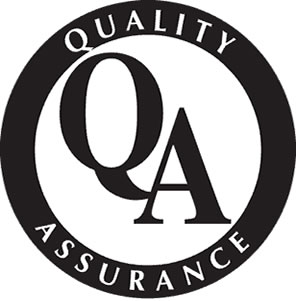 Asking questions and dealing with answers

Questions are the simplest way of getting students to interact with a teacher. However, asking questions is not as simple as it appears.  You need to consider why you are asking the question. Ideally you want to get the students involved in a discussion that will keep them involved with the teaching and help them learn
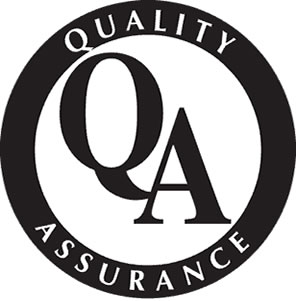 Checking understanding

During a session it is worth monitoring the progress of the students. Check that they understand the points you have just covered and make sure they have no questions before you move onto the next topic. By checking you will be able to manage the pace of the session (this means the speed at which information is delivered) and make sure that the information is delivered at the right level.
Using visual aids

This is another way of keeping students interested. The aphorism “a picture tells a thousand words” is true. Students can interact with diagrammatic information easily. Common tools are diagrams (from books, CD ROMs etc), flip charts and overhead projectors. It is important to think about why you are using a visual aid and take some time over selecting the correct one. If you are using an overhead projector keep the writing large and legible and only summarize the key points in the discussion.
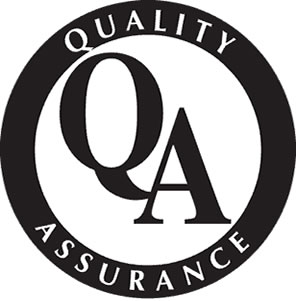 Setting homework
Because knowledge is constantly changing, one of the essential things all students must have when they graduate is the ability to continue learning. This is often referred to as lifelong learning. What we have learned to do over the years is identify our own learning objectives. This means that we decide what we need to know. We then devise a learning strategy to meet the objectives we have set.
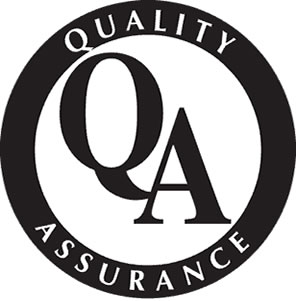 Summarizing and closing a session

Summarizing at the end of a session is important. We could reduce a lot of teaching theory to the statement “tell them what you going to do, do it, tell them what you just did”. This perfectly demonstrates the three part nature of a well planned lesson, and also reveals a critical fact about the summary – no new facts.
THE PRACTICAL COURSE TEACHING
INTRODUCTION
 Laboratories and practical classes have been a substantial part of the teaching repertoire in Science and Engineering for many years. The key learning objectives of laboratory and practical classes tend to be “learning how to do things”- such as procedures, methods and skills. However, this form of teaching has come under considerable pressure because laboratories are expensive to run and can be very time consuming.
DESIGN OF A LABORATORY OR PRACTICAL CLASS
To a certain extent the choice of activity within a laboratory or practical class is prescribed by the learning outcomes detailed in the paper outline. However, this does not mean that there is no room for innovation in the design of laboratory or practical class activities. 
The following section provides guidelines to allow you to develop/design an activity for your course.
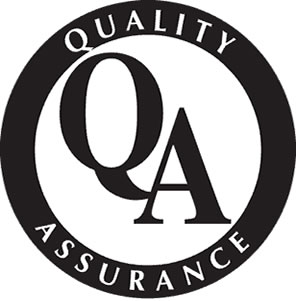 Aims and objectives of the laboratory or practical class
While thinking of an activity to perform in a laboratory or practical class it is important to consider what skills/knowledge you wish the students to have at its conclusion. Do you want the laboratory or practical class to:- 
  underpin essential knowledge of the students‟ particular discipline 
 develop essential skills that the students will require for graduate employment 
 a combination of both of the above.
Underpinning essential knowledge     
Generally theoretical knowledge is usually delivered through the lecture while practical experience is developed through the laboratory or practical class. The link between the two can sometimes be tenuous. To ensure that core theoretical principles are built upon it is necessary to bridge the gap between the lecture and the laboratory or practical class. There are a number of ways that this can be achieved 
 Outline and develop experimental designs during lectures, embedded in the relevant theory. 
 Give short theoretical lectures at the start of lab sessions or during labs. 
 Allow students to design their own experiments or to produce reasoned modifications to standard experiments
 Use some labs as demonstrations of phenomena in order to highlight the need for explanations and theory, which will be provided in a subsequent lecture. 
 Allow time during and at the end of a lab to discuss theoretical issues and implications
Developing essential skills 
Most academic staff will be able to identify some of the essential skills required in a particular discipline. Additionally, it is essential to identify the essential skills required by external agencies likely to employ students from particular disciplines.
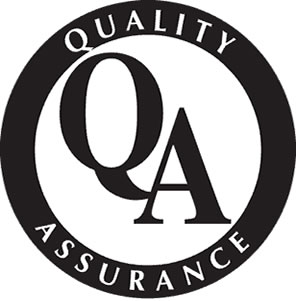 Teaching strategies for laboratories and practical classes
The next step is to develop teaching strategies that enable students to achieve the aims and objectives that you have outlined for the laboratory or practical class. Three main teaching strategies are generally used: 
Controlled sessions 
These are activities devised by staff and completed by the students in one or two laboratory sessions. This strategy is well suited to the development of specified key skills where practice can lead to a high degree of competence. This strategy usually comprises: 
 The teacher or demonstrator introducing the activity 
 The students carrying out the experiment following a written procedure 
 The students writing and submitting a report for assessment
It is easy to find examples of controlled sessions in journals and other sources but using them can be problematic as the examples might not give a complete solution to a set of aims and objectives. In addition, if the aims and objectives behind the example are not present then students can be left without a clear understanding of the principles underlying the laboratory or practical class. Therefore it is better to develop a new activity rather than try to cobble together pieces in an ad hoc approach.
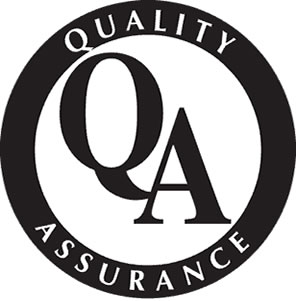 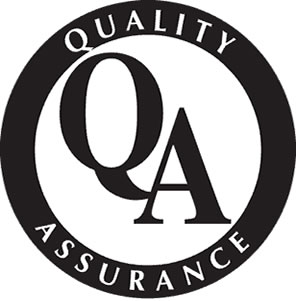 Experimental investigations 
These are longer activities where there is some element of choice in the experimental procedure or the method of analysis. This strategy is well suited to developing investigational skills. This approach can be inspiring and motivational for students but can be difficult to run when faced with time constraints. However, there is great scope here for including preparatory work outside the laboratory i.e. reading of literature and/or design of laboratory experiments and also for including the computer for comparative or analytical work. 
It is necessary at this point to sound a note of caution. This type of task is not really suited to first year students who are just experiencing a laboratory or practical class for the first time. Also it is necessary to keep the problem/activity small and if the investigation is more open-ended, it is important that teachers and demonstrators provide ongoing monitoring and support for students to ensure that correct approaches are being used.
Research projects 
These are problems that are studied over a longer period of time. Generally this form of teaching strategy incorporates elements of the previous two. The intention here is to simulate more closely real-life research and development activities that students might encounter in their professional life. This teaching strategy can take the form of a small project exercise over a semester, or a longer research project which might allow a student to become part of a research group. Whichever approach is used, the student has to take ownership of the research project, and along with a supervisor explore various scientific approaches and analyses.
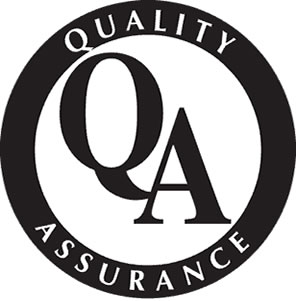 TEACHING IN A LABORATORY OR PRACTICAL CLASS
Once the activity has been determined and broken down, and you are sure that it can easily be completed within the prescribed timeframe, the next thing to consider is how the laboratory/practical class will be staffed?
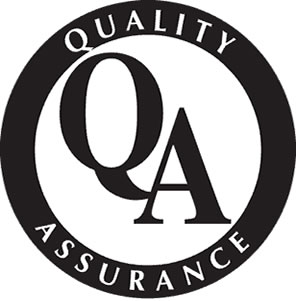 So who facilitates what in the laboratory 
                   or practical class? 
With the ever expanding pressures on academic time is it prudent for the teacher, to spend a great deal of time in the laboratory or practical class? 
		THE TEACHER 
There are a number of different staffing strategies that can be used, depending on the time that the teacher has to spend in the class.
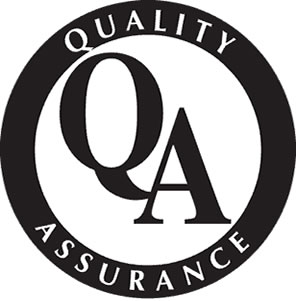 ► Teacher as demonstrator 
If the teacher has the luxury of being able to spend three hours in the laboratory with a small class then there will probably be little requirement for further staffing. Here the teacher will be able to demonstrate the activity centrally and continually move amongst the students ensuring that a sufficient level of knowledge/skill has been gained. Additionally, if the teacher had also given the relevant lectures, he/she can make regular links to theory. In this scenario the student/ teacher contact is at a maximum.
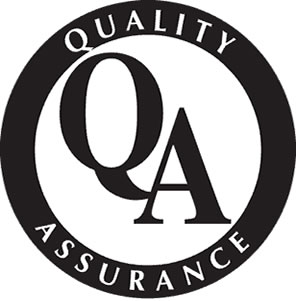 ► Teacher 
However, in most cases the inevitable increase in student numbers and the concurrent decrease in expensive laboratory space generally lead to large classes in cramped conditions. Here, although the teacher can still demonstrate or explain the activity centrally, there will not be enough time to see all students.
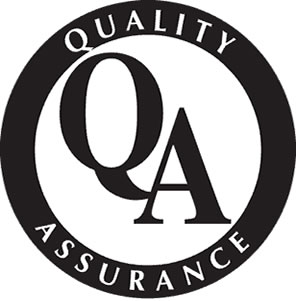 TECHNICIANS
One of the most underrated members of staff in terms of the design and resourcing laboratories and practical classes is the laboratory technician. He/she has a wealth of practical knowledge and a high level of competence. This can be very useful from the very conception of the activity design right through to resourcing and managing the laboratory. It is a good idea to include the technician in any decision-making which could impinge on the smooth running of the laboratory or practical class. Indeed, it is a good idea to have a technician available throughout the running of the class in case of emergencies, breakdown of equipment etc.
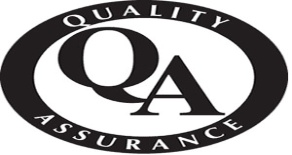 What teaching skills will 
		be required? 
 Teacher will be asked to call on a large range of teaching skills during the running of a laboratory or practical class. Some of these are briefly outlined below:
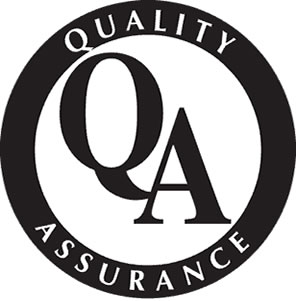 PERFORMING
The performing of an activity for students to observe is the defining feature of this way of teaching. In some cases it may be the teacher doing the „performance‟.
 Generally the performance is live with alternating descriptions. The flexibility of this approach means that questions can be asked and answered immediately. However if the class is very large or is part of a distance learning course then performances can be shown on video or DVD.
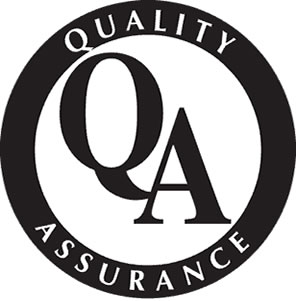 DESCRIBING
The teacher generally describes the important aspects of the activity. It is important to determine how much description you require. This should be based on the current level of the knowledge/skills base of your audience, and the skills that you want the students to be capable of when they finish the activity. It is a good idea to script some aspects of the description so that you can remember all the salient facts at specific points in your performance. Generally breaking up descriptions into small chunks helps to make the learning more accessible for students.
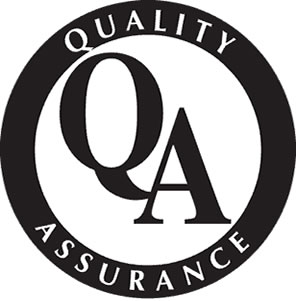 EXPLAINING
Explanations are essential if students are going to understand how the activity fits within the curriculum of the course. By giving an explanation the students will have a realistic goal to achieve by completing the activity. However, the student’s interest in the explanation will be dependent on the learning characteristic of that particular student. Also it is relevant to note that explanations can be provided from a number of sources, such as textbooks, work notes etc, but giving an explanation in class does allow for questions and answers.
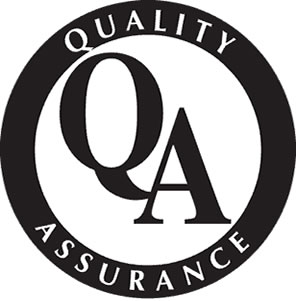 QUESTIONING
Questions are very important in this teaching environment. They can be used for a variety of purposes such as: determining the level of knowledge or skills that a student has; checking what they observed; seeking feedback etc. They way that you ask questions is important e.g. “Do you want to ask any questions?” may not get much response. Better options include:
 Where have you got up to?
 How would you explain your steps to someone else?
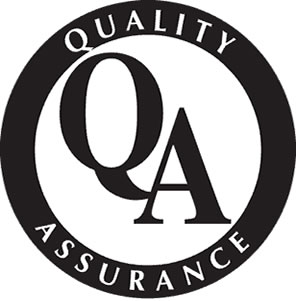 DIRECTING
During a laboratory session the teacher will direct the students to observe and perform actions. The directions should be very clear and unambiguous. Directions should also be realistic and at a level suitable for the knowledge/skills base of the students. It is a good idea to provide a worksheet which might include explanations, a glossary and a full set of clear directions which the students can use as an aide memoire. This can be provided before the class.
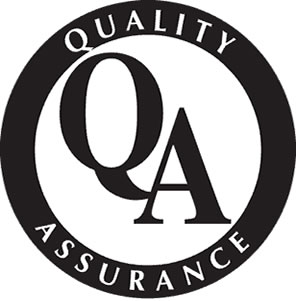 EVALUATING – GIVING FEEDBACK
Do not be afraid to give general feedback to students on their learning. This will allow them to improve and fine tune their performance. Remember to praise with explanations and that criticism is not bad when coupled with constructive corrections.
The sequence that these teaching skills are used in is totally dependent on the teaching-learning session and cannot be prescribed, but it would make sense to be ready to use all of them.
As well as the teaching skills mentioned, a good teacher/demonstrator will also have a number of other skills, such as:
 Establishing and maintaining good relationships with students
 Encouraging students to learn and to think about what they do
 Handling problem students
 Managing their allocation of time to students
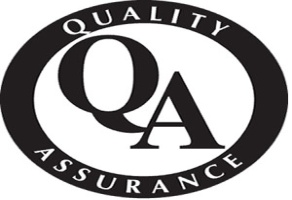 FEDERAL UNIVERSITY OYE-EKITI
COURSE OUTLINE
Instructors:
Course synopsis:
Rationale
Aims and learning objectives
Teaching methods
Modes of assessment
Recommended text
Readings (and other resources) list
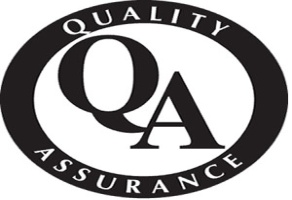 Course outline	
Unit 1--------------------------------------------------------------------------------Week 1- 2
Unit 2--------------------------------------------------------------------------------Weeks 3
Unit 3--------------------------------------------------------------------------------Weeks 4
Unit 4--------------------------------------------------------------------------------Weeks 5- 6
Unit 5 --------------------------------------------------------------------------------Week 7

MID-SEMESTER BREAK
Unit 6--------------------------------------------------------------------------------Weeks 9-10
Unit 7 --------------------------------------------------------------------------------Week 11
Unit 8 --------------------------------------------------------------------------------Week 12
Unit 9 ---------------------------------------------------------------------------------Week 13
Unit 10 -------------------------------------------------------------------------------Week 14


PRACTICAL TOPICS
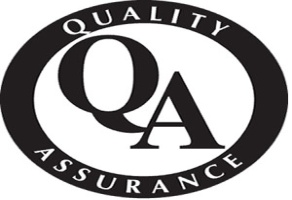 FEDERAL UNIVERSITY OYE-EKITI                                                                      PRACTICAL OUTLINE
Venue: -----------------------------------------------------------------------------------------------------------------------------------------------------------------
 
Learning objectives (specific for each practical)------------------------------------------------------------------------------------------------------------------------------------------------------------------------------------------------------------------------------------------------------------------------------------------------------------------------------------------------------------------------------------------------------------------------------------------------------------------------------------------------------------------------------------------------------------------------------------------------------------------------------------------------------------------------------------------------------------------------------------------------------------------------------------------------------------------------------------------------------------------------------------------------------------

Describe the Procedures/Activities/Description for the practical------------------------------------------------------------------------------------------------------------------------------------------------------------------------------------------------------------------------------------------------------------------------------------------------------------------------------------------------------------------------------------------------------------------------------------------------------------------------------------------------------------------------------------------------------------------------------------------------------------------------------------------------------------------------------------------------------------------------------------------------------------------------------------------------------------------------------------------------------------------------------------------------------------------------------------------------------------------------------------------------------------------------------------------------------------------------------------------------------------------------------------------------------------------------------------------------------------------------------------------------------------------------------------------------------------------------------------------------------------------------------------------------------------------------------------------------------------------------------------------------------------------------------------------------------------------------------------------------------------------------------------------------------------------------------------------------


Equipment/materials.----------------------------------------------------------------------------------------------------------------------------------------------------------------------------------------------------------------------------------------------------------------------------------------------------------------------------------------------------------------------------------------------------------------------------------------------------------------------------------------------------------------------------------------------------------------------------------------------------------------------------------------------------------------------------------------------------------------------------------------------------------------------------------------------------------------------------------------------------------------------------------------------------------------------------------------------------------------
Practical Evaluations and Moderations

Practical test
Practical quizzes
Moderations
Scope of coverage
Deficit
Feed back of tests and assignment to student  (2weeks).
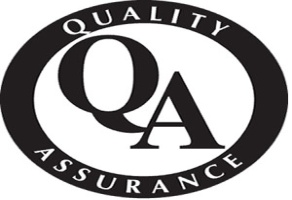 FEDERAL UNIVERSITY OYE – EKITI
DEPARTMENT
CONTINUOUS ASSESSMENT MODERATION FORM
 
ACADEMIC YEAR:	________________SEMESTER: ________________
COURSE CODE: _______________ NUMBER OF CREDITS: ___________
COURSE TITLE: ___________________________________________________________
CA TEST DURATION: ______________________________________________________
TEST NO:              
NAME/SIGNATURES OF INTERNAL EXAMINERS:	_________________________
NAME/SIGNATURE OF MODERATOR:		 _________________________
DATE PAPER SUBMITTED TO MODERATOR: 	__________________________
MODERATION:
TYPO-GRAPHICAL ERRORS CORRECTED/NOT CORRECTED (Tick the           				appropriate one)

COVERAGE OF COURSE CONTENT:	30% _______________________
						40% _______________________
						50% _______________________
						60% _______________________
						70% _______________________
						80% _______________________

PRACTICAL CONTENT OF TEST:		10% _______________________
						20% _______________________
						30% _______________________
						40% _______________________
                                                                         50% ____________________
						60% _______________________
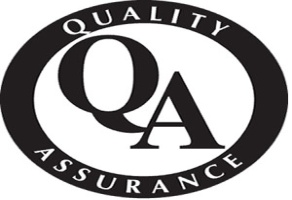 THEORY CONTENT OF TEST			                                                  10% _______________________
			        	                          20% _______________________
				                         30% _______________________
				                         40%_______________________
				                       	50% _______________________
					60% _______________________
					70% _______________________
					80% _______________________
					90% _______________________
					100% ________________________


MODERATORS’ COMMENTS: Paper is    (i)Approved
(Delete whichever is inapplicable)		  (ii)Approved subject to comments (*)
                                                                         (iii)   Comments on a separate paper
DATE PAPER RETURNED TO INTERNAL EXAMINER: ____________________

IS THERE AGREEMENT BETWEEN THE INTERNAL EXAMINERS AND THE MODERATOR?	Yes/no, needs adjudication by another DQAT member
DATE PAPER SUBMITTED TO DQAT FOR FILING IN THE DQAT CA FILE:	________________________
FEDERAL UNIVERSITY, OYE - EKITIDEPARTMENT SEMESTER EXAMINATIONS MODERATION FORM
ACADEMIC YEAR:	______________SEMESTER: ________________
COURSE CODE: ________________ NUMBER OF CREDITS: _________
COURSE TITLE: ___________________________________________________________
EXAMINATION DURATION: ____________________________
NAME/SIGNATURES OF INTERNAL EXAMINER/EXAMINERS: _______________________________________________________
NAME/SIGNATURES OF MODERATOR/MODERATORS: 	________________________________________________
DATE PAPER SUBMITTED TO MODERATOR/MODERATORS: __________________________
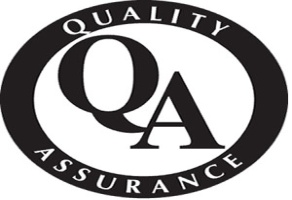 TYPO-GRAPHICAL ERRORS CORRECTED/NOT CORRECTED
(Tick the appropriate one)
COVERAGE OF COURSE CONTENT:			
                                                                                              50% ____________________
					                 60% ____________________
					                	70% ____________________
						80% _____________________
						90% _____________________
						100% ____________________


PRACTICAL CONTENT OF EXAMINATION:	10% _____________________
						20% _____________________
						30% _____________________
						40% _____________________
			                                                   50% _____________________
                                                                                             60%_____________________
THEORY CONTENT OF EXAMINATION		10% _____________________
						20% _____________________
						30% _____________________							40% ____________________
						50% _____________________
						60% _____________________
				                      	70% _____________________
						80% _____________________
						90% ____________________
                                                                                   100%__________________

MODERATORS’ COMMENTS: Paper is (i)  Approved  (Delete whichever is           						inapplicable)		
(ii)	Approved subject to comments (*)        (iii)  Comments on a separate paper

DATE PAPER RETURNED TO INTERNAL EXAMINER: __________________
IS THERE AGREEMENT BETWEEN THE INTERNAL EXAMINERS AND THE MODERATOR? Yes/No, needs adjudication
DATE PAPER SUBMITTED TO DQAT FOR FILING IN THE DQAT CA FILE:	________________________
FEDERAL UNIVERSITY, OYE- EKITI
                                      DEPARTMENT
       SEMESTER ANSWER SCRIPTS MODERATION FORM

ACADEMIC YEAR:_____________ SEMESTER: ________________
COURSE CODE: ___________NUMBER OF CREDITS: ___________
COURSE TITLE: ___________________________________________
NUMBER OF SCRIPTS: __________SAMPLE SIZE:_____________		
NAME/SIGNATURES OF INTERNAL EXAMINER/EXAMINERS: _____________
NAME/SIGNATURES OF MODERATOR/MODERATORS: ____________________________
If you answer Partly or No to any of the questions, please expand overleaf if necessary.
Should you have any other comments not covered by the foregoing questions, or recommendations for improvements to the course, please make them overleaf.
Additional comments and recommendations
1.___________________________________________________________________________________
2.___________________________________________________________________________________
3.___________________________________________________________________________________
4.___________________________________________________________________________________
5.___________________________________________________________________________________
6.___________________________________________________________________________________
7.___________________________________________________________________________________
8.___________________________________________________________________________________
MODERATORS’ COMMENTS: Scripts are (i) Uniformly and fairly marked
(Delete whichever is inapplicable)	   (ii)	Marking not uniform and requires re-marking.
IS THERE AGREEMENT BETWEEN THE INTERNAL EXAMINERS AND THE MODERATORS?	
Yes/No, need adjudication
Signature: ____________________________________	Date: ___________________

DATE PAPER SUBMITTED TO HEAD OF DEPARTMENT: __________________________


NAME AND SIGNATURE OF THE HEAD OF DEPARTMENT: ________________________________
Student Evaluation of Teaching (SET)
Student evaluation of teaching is an essential step to know the strengths of teachers and those aspects of their practice which could be further developed by students. From this perspective, the institution of teacher evaluation is a vital step in the drive to improve the effectiveness of teaching and learning and raise educational standards. It involves an accurate appraisal of the effectiveness of teaching, its strengths and areas for development, followed by feedback, coaching, support and opportunities for professional development.
As the most significant resource in schools, teachers are critical to raise education standards. Improving the efficiency and equity of schooling depends, in large measure, on ensuring that teachers are highly skilled, well resourced, and motivated to perform at their best. Raising teaching performance is perhaps the policy direction most likely to lead to substantial gains in student Evaluation of Teaching (SET).
Purposes of SET
Improving the teacher own practice by identifying strengths and weaknesses for further professional development – the improvement function. 
Ensuring that teachers perform at their best to enhance student learning – the accountability function
CRITERIA FOR EVALUATING TEACHING
LEVEL OF KNOWLEDGE

A. PREPARATION
1. SPECIFIC KNOWLEDGE – The teacher:
a. maintains broad, accurate and organized knowledge of subject matter.
b. is knowledgeable of appropriate resources.
c. is knowledgeable of appropriate curricula.
2. GENERAL KNOWLEDGE – The teacher:
a. is knowledgeable of appropriate and current theories and practices.
b. is knowledgeable about the intellectual and social developmental stages of children.
c. is knowledgeable of how content areas relate to each other.
d. is knowledgeable of higher level thinking skills.
	 3. COMMAND OF LANGUAGE – The teacher:
a. models communication skills effectively and accurately.
B. EVIDENCE OF PROFESSIONAL 		GROWTH
1. participates in professional development activities such as coursework, in service, academic readings, travel, cultural exchange activities, professional organizations and other enrichment activities.
2. continues to develop a general understanding of educational technology and its relationship to the instructional process.
TEACHING POWER & INSTRUCTIONAL EFFECTIVENESS
A. SELECTION AND ORGANIZATION OF SUBJECT MATTER – The teacher:
1. has clear goals and objectives and clearly communicates them.
2. maintains compatibility with county curriculum.
3. adapts subject matter to student needs, interests and abilities.
4. teaches prerequisite skills.
5. recognizes the sequence in which skills are developed.
6. establishes relationships between content areas.
7. promotes parental understanding and cooperation.
B. MOTIVATION – The teacher:

1. develops student interest in learning
2. uses appropriate problem solving strategies to develop higher level thinking skills.
3. clearly communicates common goals to students.
4. demonstrates sensitivity to the academic and social needs of students.
5. promotes student interest and participation in extra-curricular activities
C. LESSON DEVELOPMENT & IMPLEMENTATION – The teacher:
1. appropriately allocates time, energy and resources.
2. uses teacher and student experiences for the enrichment of content.
3. organizes daily plans as a part of a larger unit.
4. adapts instruction to unexpected situations.
5. simulates student learning through varied questioning techniques.
6. treats student responses appropriately.
7. complies with system policy regarding nature and use of assignments.
8. directs supervised study.
9. uses a variety of effective and realistic forms of student assessment and evaluation.
10. adapts lessons based on immediate analysis of student responses.
11. develops instructional approaches to improve student test taking skills.
EXECUTIVE ABILITY & MANAGEMENT SKILLS
A. CLASSROOM MANAGEMENT – The teacher:
1. organizes the classroom to fit different learning situations.
2. applies classroom rules and procedures fairly and consistently.
3. effectively encourages positive student behavior.
4. maintains positive learning climate for students.
5. organizes effective transitions for students.
6. involves parents, staff, and other agencies as appropriate.
B. PERSONAL ORGANIZATION – The teacher:
1. plans appropriately
2. proficiently performs required duties.
3. makes appropriate and timely decisions.
4. appropriately organizes, cares for, and utilizes equipment and materials.
5. utilizes technology to personally manage daily tasks.
PROFESSIONAL RESPONSIBILITY, ETHICS & INTERPERSONAL 		     RELATIONSHIPS – The teacher:

1. demonstrates understanding for discretion in the use of confidential information.
2. shows understanding and sensitivity in working with school personnel.
3. acknowledges the importance of the group decision making process.
4. observes school practices and administrative procedures such as designated school hours, punctuality, and attendance.
5. demonstrates an interest in students and their welfare.
6. maintains appropriate appearance.
7. displays self-control, initiative, confidence, and flexibility.
8. maintains effective and appropriate communications with students, parents and co-workers.
9. evidences integrity and understands the established conventions of the school and the community.
10. treats students and staff fairly.
11. uses self-evaluation for improvement
OUTCOME OF STUDENT EVALUATION OF TEACHING
Teachers need feedback on their performance to:

Help them identify how to better shape and improve their teaching practice.

Develop schools as professional learning communities through effective school leadership.

Be accountable for their performance and progress in their careers on the basis of demonstrated effective teaching practice.
STUDENTS PARTICIPATION IN THE ONLINE COMPLETION OF SET
STEP 1	Get the copy of the form via the internet, for more information, click on Student Evaluation Survey under Academic Policies: http://www.academic planning unit.fuoye.edu.ng

STEP 2	Understand the implication of the feedback for improved teaching. 

STEP 3	Make time to complete the SET.
FEDERAL UNIVERSITY OYE – EKITI

                     FACULTY ………………………….     DEPARTMENT:……………………
                     COURSE CODE:…………………..      COURSE TITLE:…………………..                                                     	     LEVEL:………………………

                       STUDENT  EVALUATION OF TEACHING (S.E.T.)
Ticks as appropriate from option (A-E), (A) Strongly Disagree. (B) Disagree. (C) Neutral. (D).Agree. (E) Strongly Agree. 
Teaching Methods/Strategies/Practices:
The instructor expresses clear objectives for my learning and performance in this course.(A),.(B) (C), (D), (E).
The instructor is well organized and prepared (A), (B), (C), (D, (E).
The instructor clearly explains the concepts.(A), (B), (C), (D), (E)
 The instructor uses effective teaching methods that enhance my learning. (A), (B), (C), (D), (E).
The instructor uses technology effectively to advance my learning. (A), (B), (C), (D), (E).
The instructor encourages me to raise questions or make comments. (A), (B), (C), (D), (E).
The instructor is available on an individual basis outside of class when I request it. (A), (B), (C), (D), (E).
Student Involvement/Engagement:
I attend class regularly. (A), (B), (C), (D), (E).
I come to class prepared (A), (B), (C), (D), (E).
I actively participate in discussions and projects. (A), (B), (C), (D), (E).
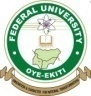 In this course, I have been challenged to learn more than I expected. (A), (B), (C), (D), (E).
On average, I have spent ________ hours per week doing work outside of class for this course. (0-1 hour, 2-4 hours, 5-6 hours, 7-8 hours, 9+ hours).
Student Learning/Effect:
This class has increased my interest in this field of study.(A), (B), (C), (D), (E)
The instructor  shows respect and concern for students.(A), (B), (C), (D), (E)
I believe that what I am being asked to learn in this course is important. (A), (B), (C), (D), (E).
Evaluation of Course Materials (Resources, Assignments, Assessments):
The assignments in this course have enhanced my learning.(A), (B), (C), (D), (E)
The tests accurately assess what I have learnt in this course.(A), (B), (C), (D), (E)
The instructor has high standards for achievement in this class.(A), (B), (C), (D), (E)
The instructor provides clear evaluation criteria.(A), (B), (C), (D), (E)
The instructor grades consistently with the evaluation criteria. (A), (B), (C), (D), (E).
The assignments are returned quickly enough within two weeks of submission to enhance learning.(A), (B), (C), (D), (E)
The exam results are returned quickly enough within four weeks to benefit my learning.(A), (B), (C), (D), (E)
The feedback I have received on my work has enhanced my learning. (A), (B), (C), (D), (E).
Summary:
Overall, the instructor has been an effective teacher. (A), (B), (C), ( D), (E).
 Overall, this course has been effective in advancing my learning. (A), (B), (C), (D), (E).
Ticks as appropriate from option (A-E), (A) Strongly disagree. (B) Disagree. (C) Neutral. (D).Agree. (E) Strongly Agree. 

Teaching Methods/Strategies/Practices:
The instructor expresses clear objectives for my learning and performance in this course.(A),.(B) (C), (D), (E).
The instructor is well organized and prepared (A), (B), (C), (D, (E).
The instructor clearly explains the concepts.(A), (B), (C), (D), (E)
 The instructor uses effective teaching methods that enhance my learning. (A), (B), (C), (D), (E).
The instructor uses technology effectively to advance my learning. (A), (B), (C), (D), (E).
The instructor encourages me to raise questions or make comments. (A), (B), (C), (D), (E).
The instructor is available on an individual basis outside of class when I request it. (A), (B), (C), (D), (E).
Student Involvement/Engagement:

I attend class regularly. (A), (B), (C), (D), (E).
I come to class prepared (A), (B), (C), (D), (E).
I actively participate in discussions and projects. (A), (B), (C), (D), (E).
In this course, I have been challenged to learn more than I expected. (A), (B), (C), (D), (E).
On average, I have spent _______ hours per week doing work outside of class for this course. (0-1 hour, 2-4 hours, 5-6 hours, 7-8 hours, 9+ hours).
Student Learning/Effect:
This class has increased my interest in this field of study.(A), (B), (C), (D), (E)
The instructor  shows respect and concern for students.(A), (B), (C), (D), (E)
I believe that what I am being asked to learn in this course is important. (A), (B), (C), (D), (E).
Evaluation of Course Materials (Resources, Assignments, Assessments):

The assignments in this course have enhanced my learning.(A), (B), (C), (D), (E)
The tests accurately assess what I have learnt in this course.(A), (B), (C), (D), (E)
The instructor has high standards for achievement in this class.(A), (B), (C), (D), (E)
The instructor provides clear evaluation criteria.(A), (B), (C), (D), (E)
The instructor grades consistently with the evaluation criteria. (A), (B), (C), (D), (E).
The assignments are returned quickly enough within two weeks of submission to enhance learning.(A), (B), (C), (D), (E)
The exam results are returned quickly enough within four weeks to benefit my learning.(A), (B), (C), (D), (E)
The feedback I have received on my work has enhanced my learning. (A), (B), (C), (D), (E).
Summary:
Overall, the instructor has been an effective teacher. (A), (B), (C), ( D), (E).
Overall, this course has been effective in advancing my learning. (A), (B), (C), (D), (E).
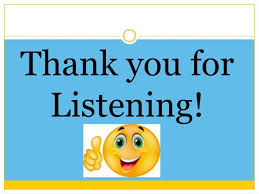 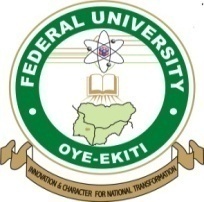 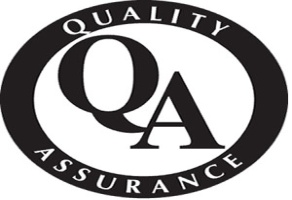